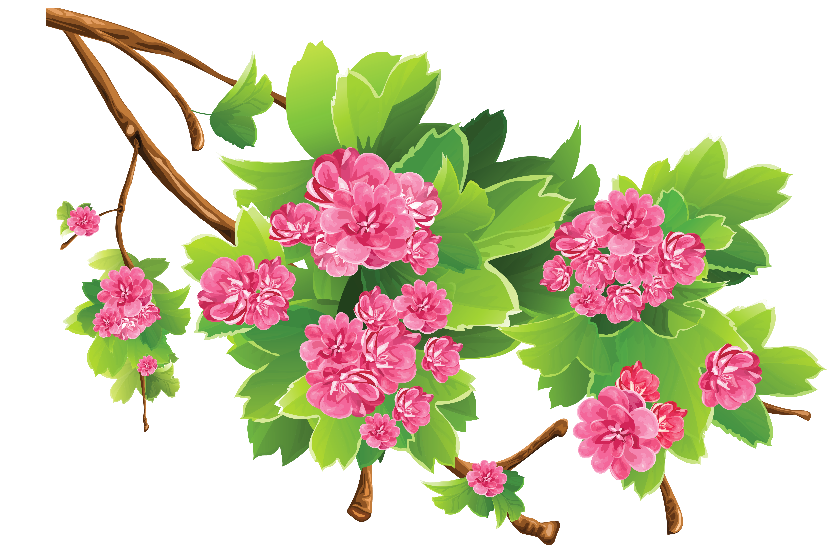 printemps
On allume la flamme des Jeux Olympiques à
Olympie / Grèce
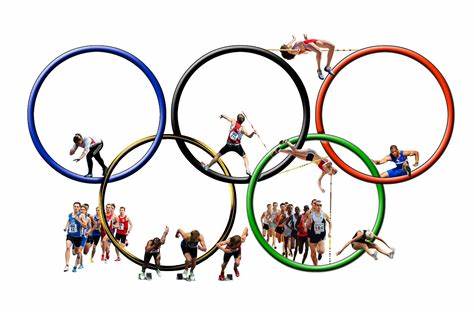 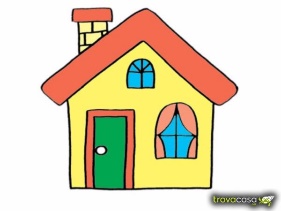 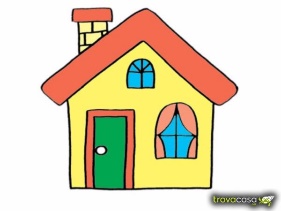 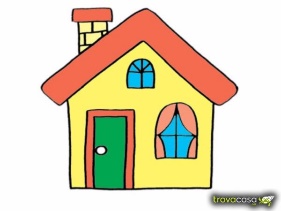 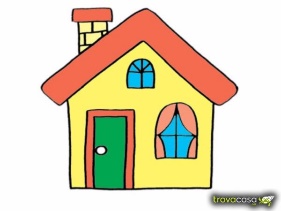 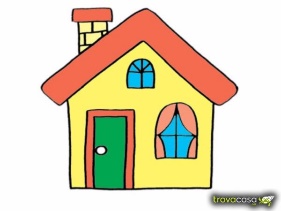 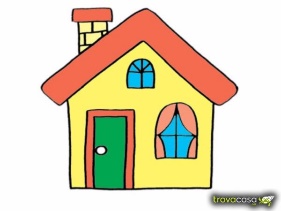 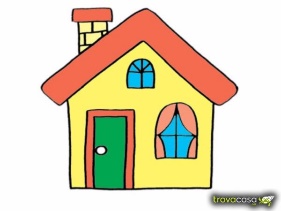 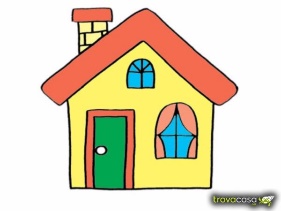 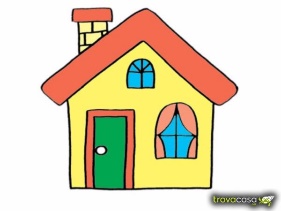 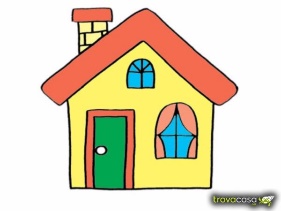 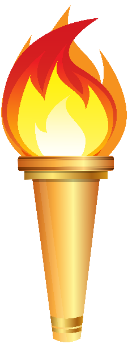 Vacances de printemps
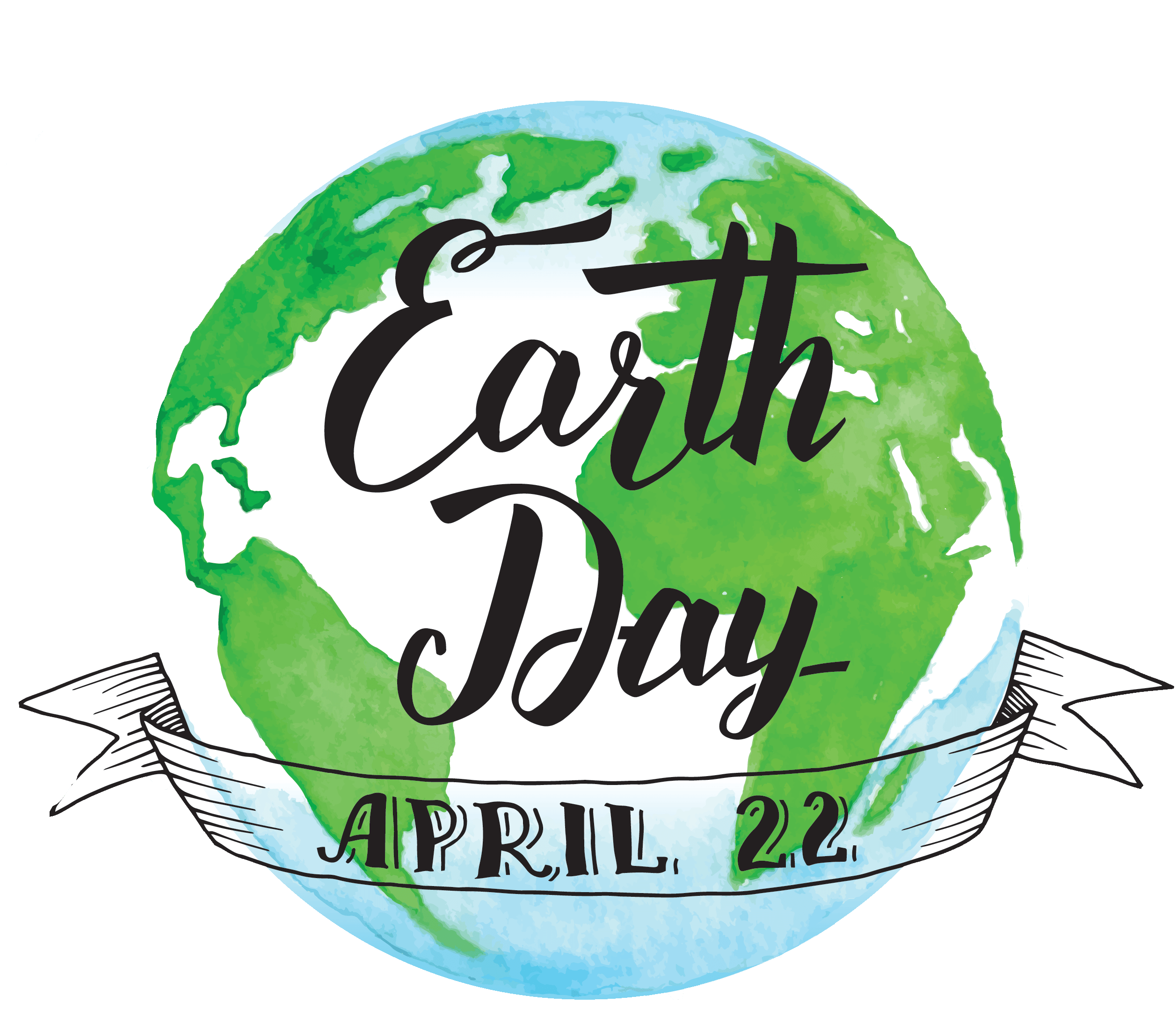 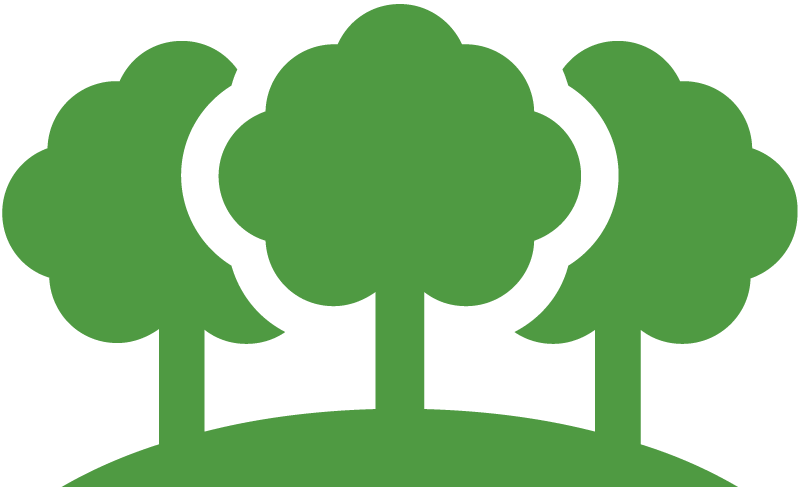 printemps
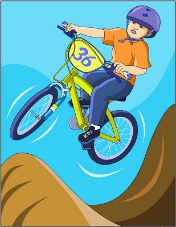 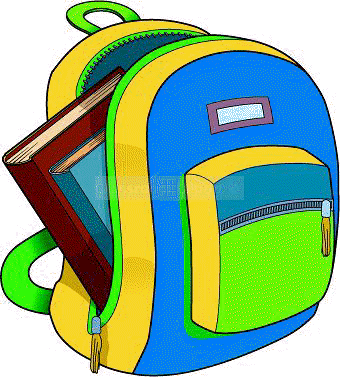 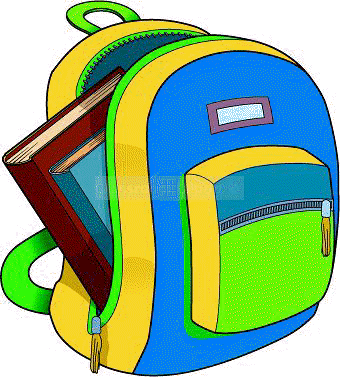 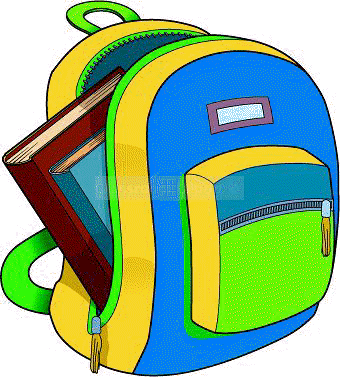 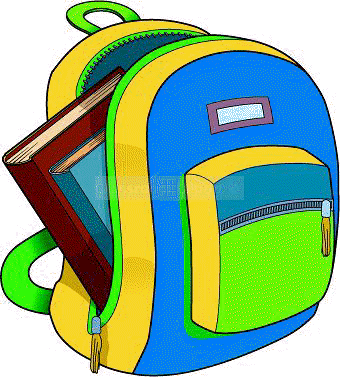 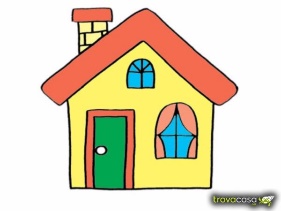 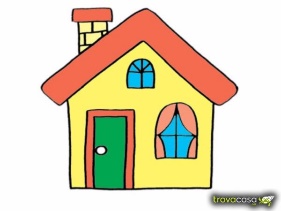 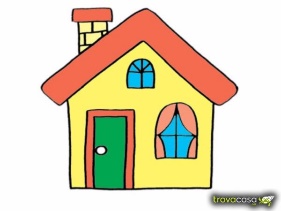 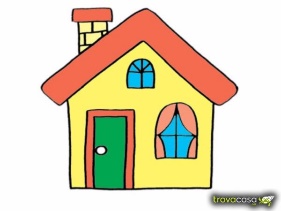 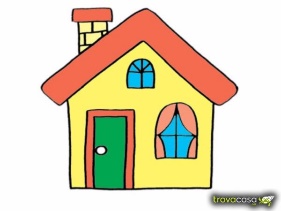 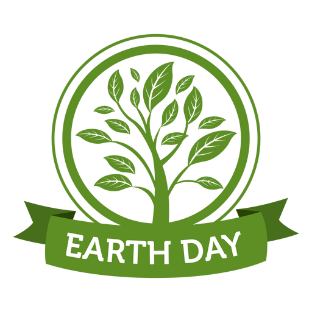 Journée de 
la terre
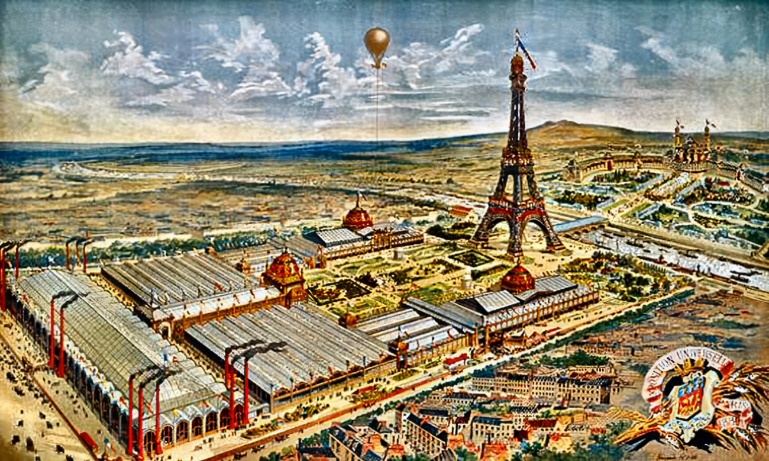 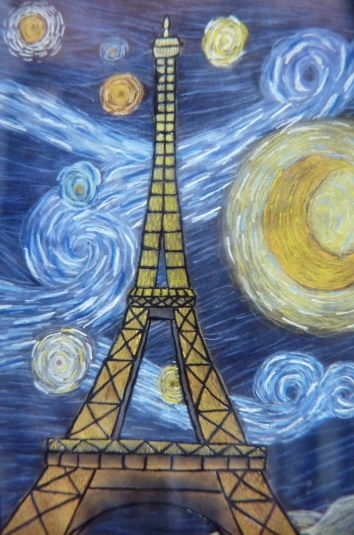 printemps
EXPOSITION UN?IVERSELLE
du 6 mai au 31 octobre  1889
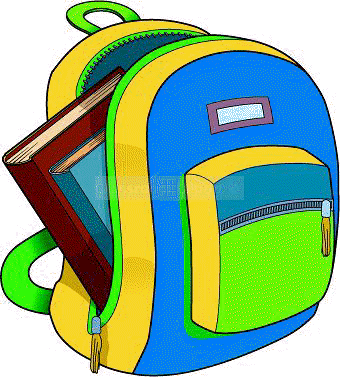 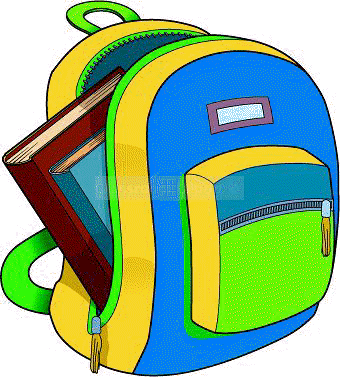 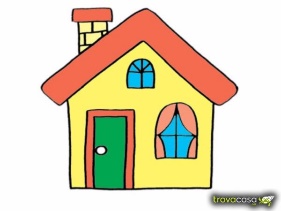 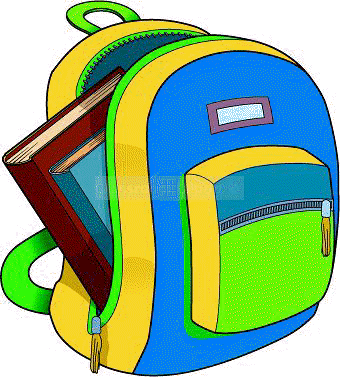 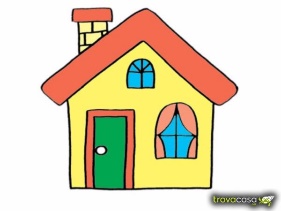 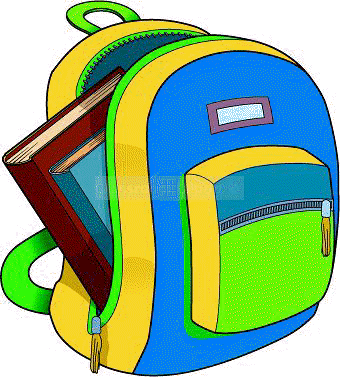 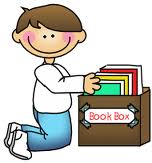 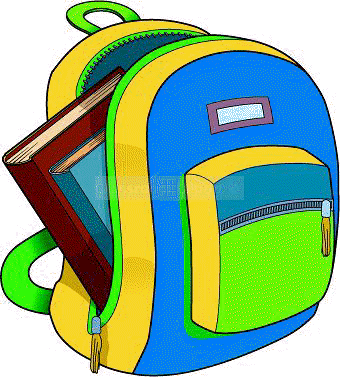 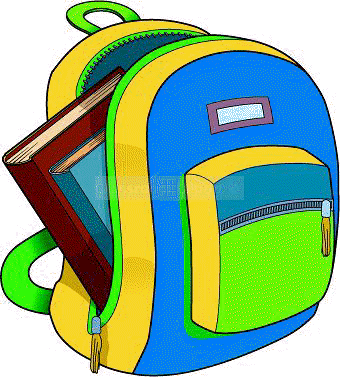 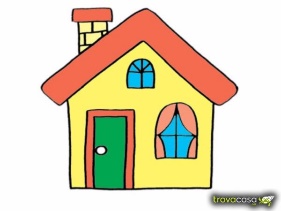 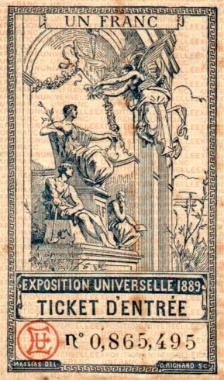 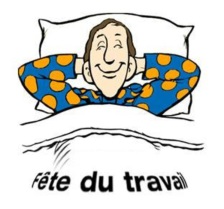 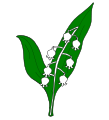 printemps
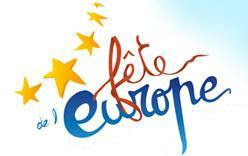 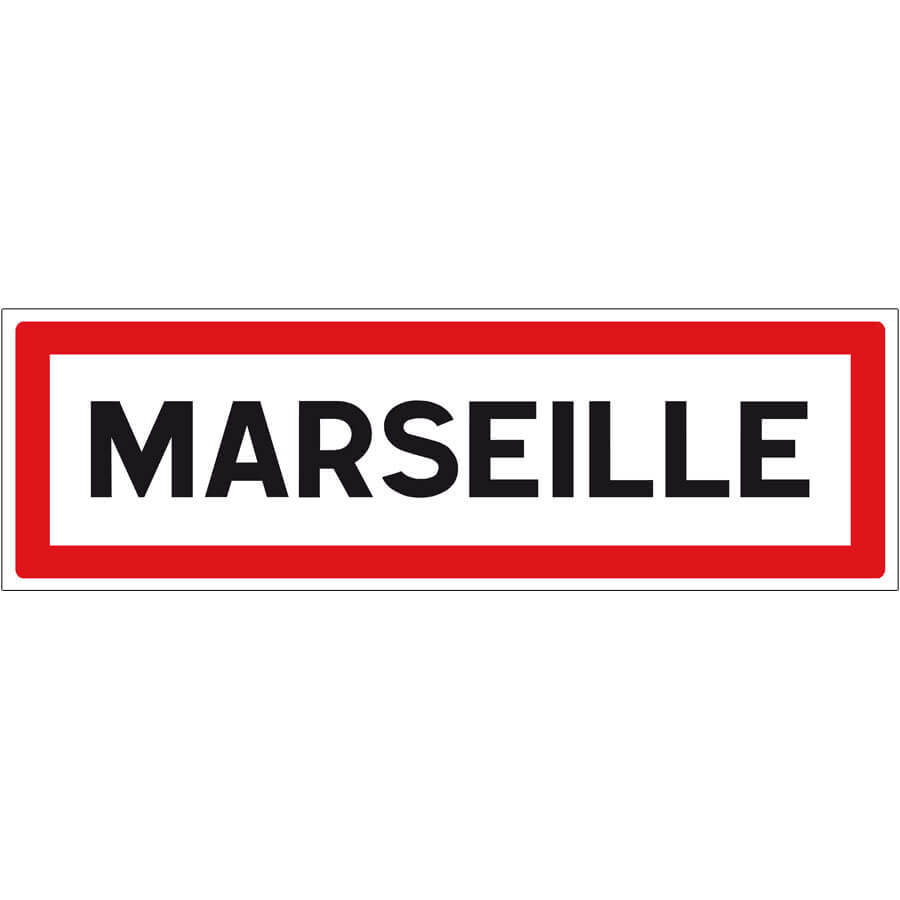 Le 8 mai 
la Flamme des Jeux Olympiques
arrive à Marseille
9 mai
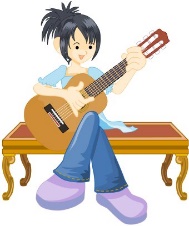 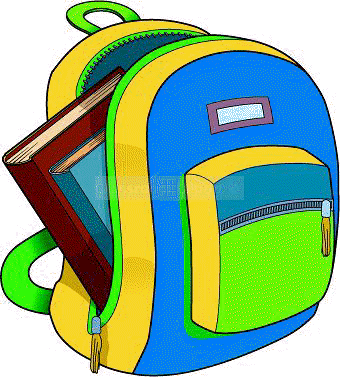 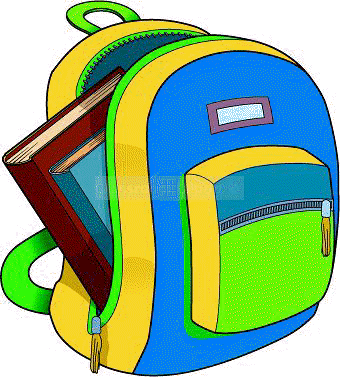 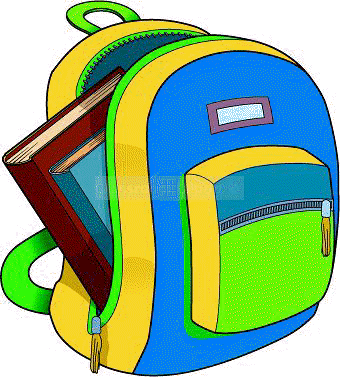 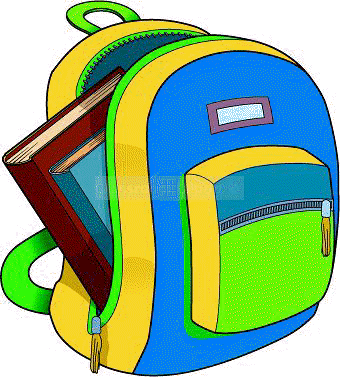 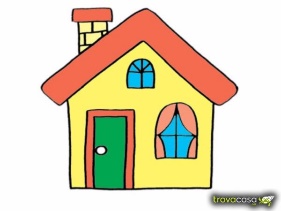 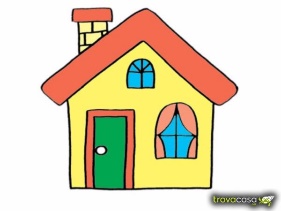 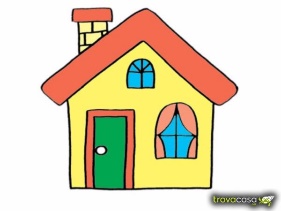 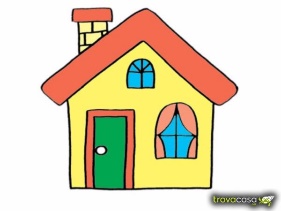 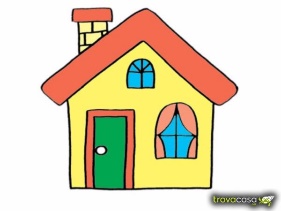 Ascension
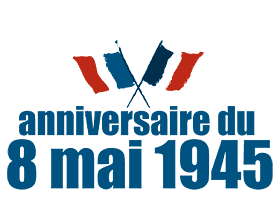 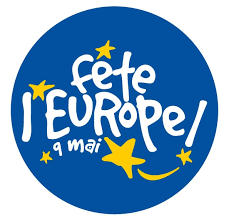 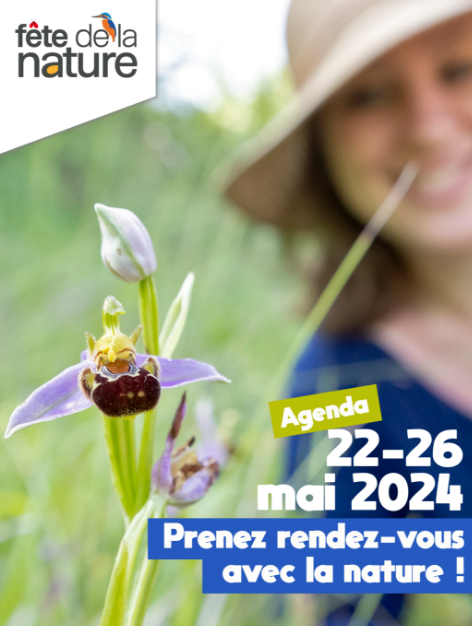 printemps
Fête de la nature
du 22 au 26 mai
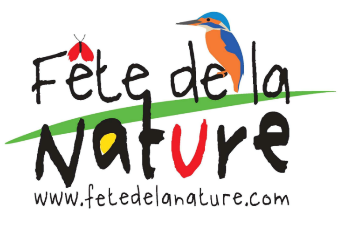 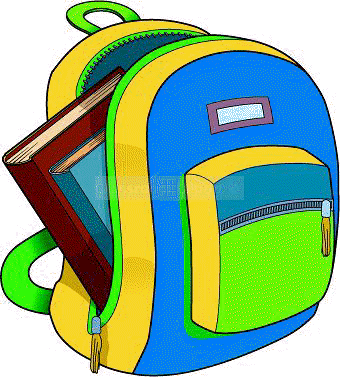 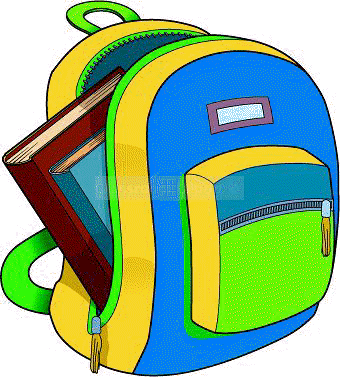 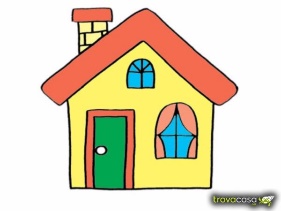 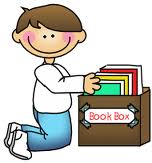 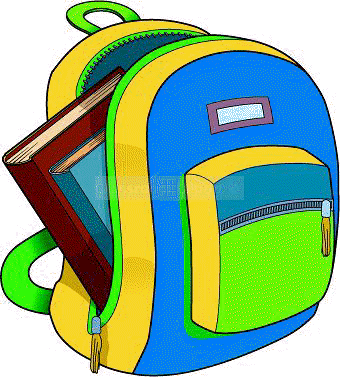 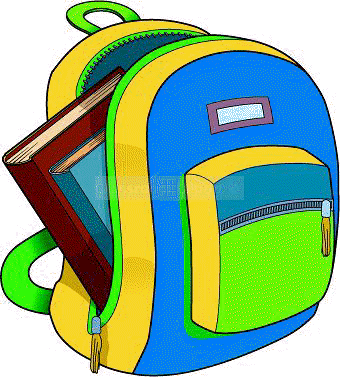 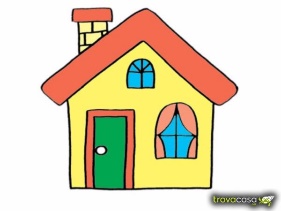 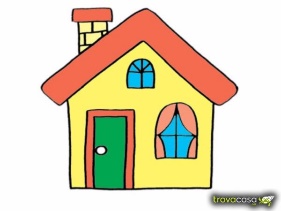 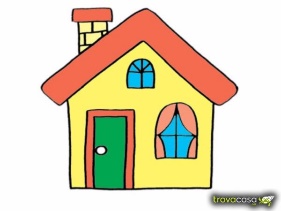 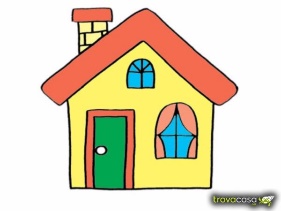 Fête
des mères
Lundi de Pentecôte
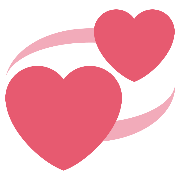 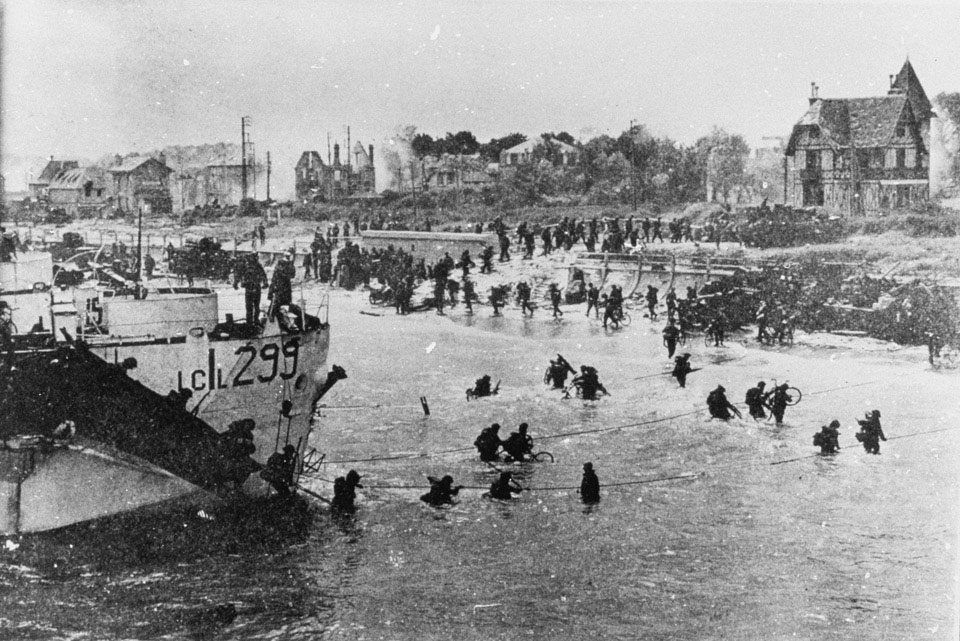 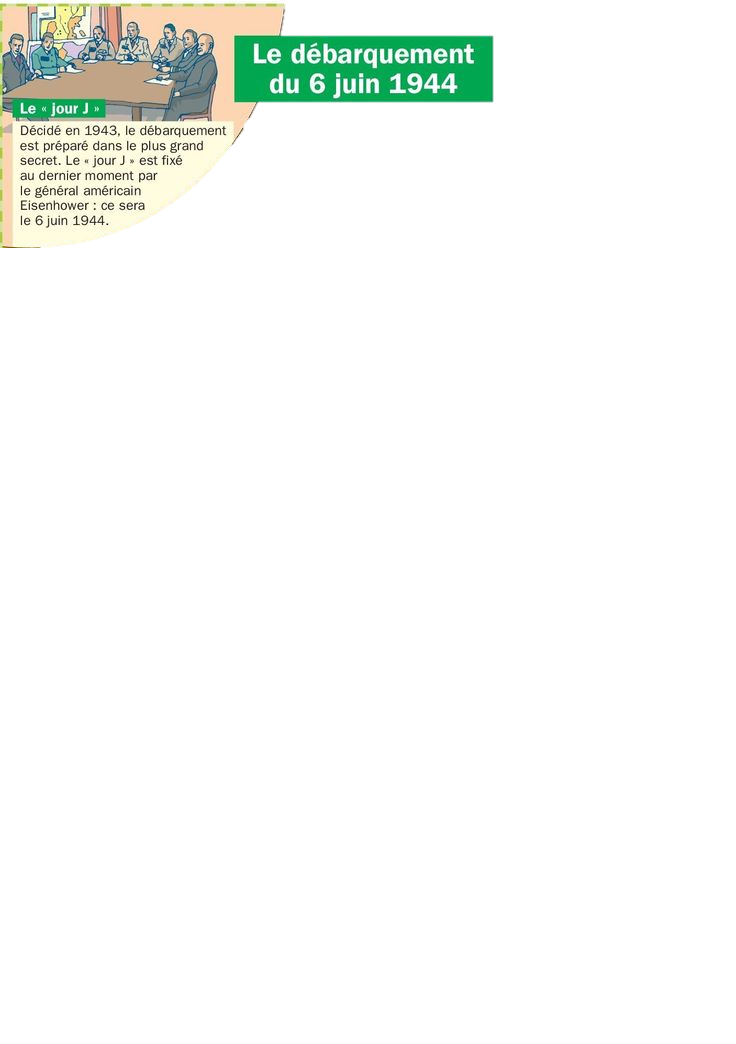 printemps
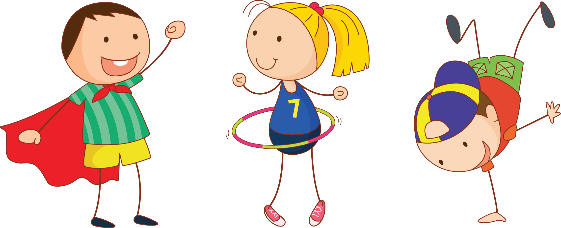 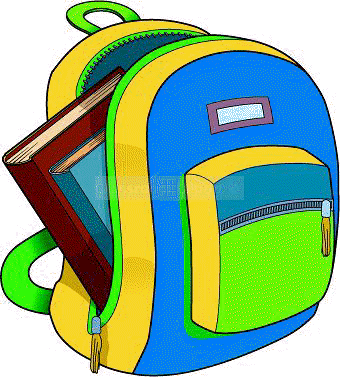 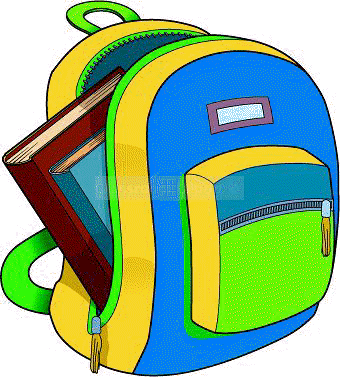 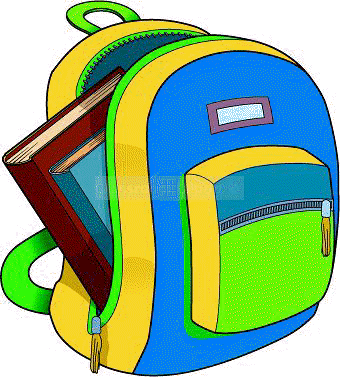 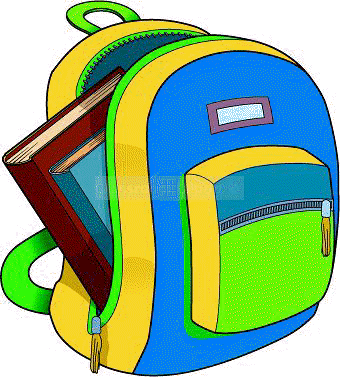 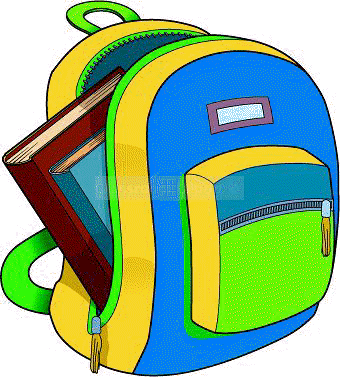 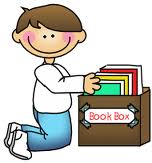 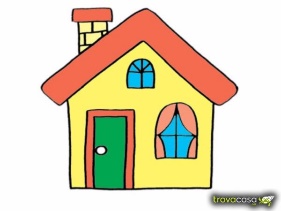 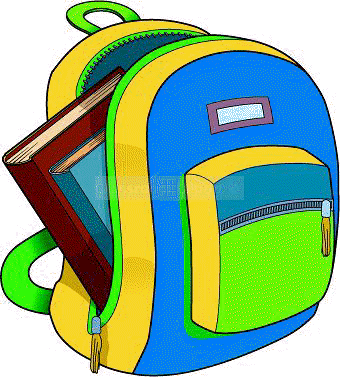 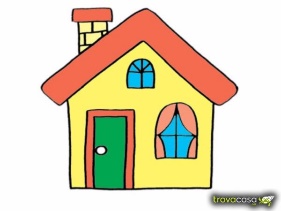 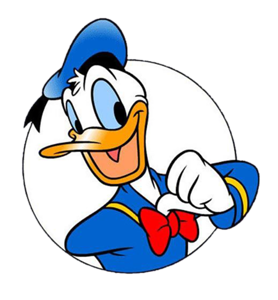 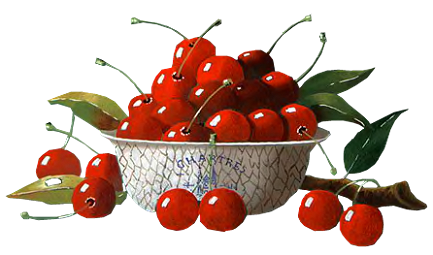 9 juin 1934
printemps
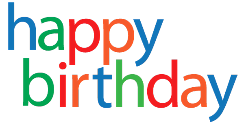 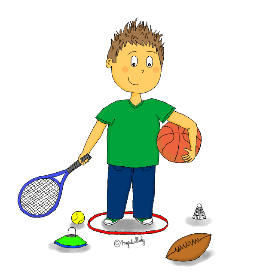 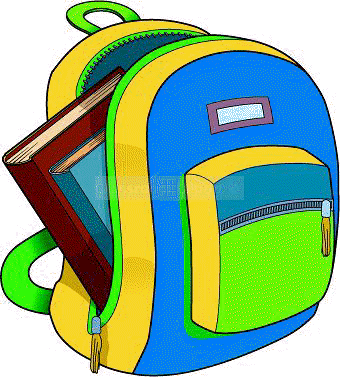 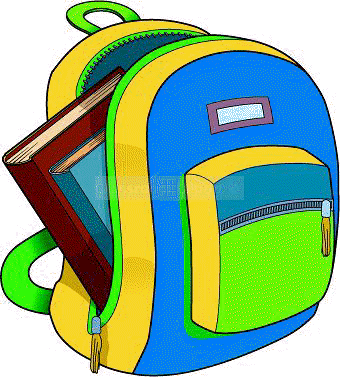 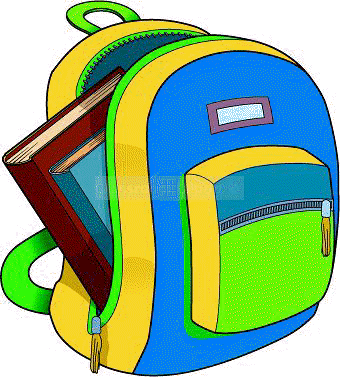 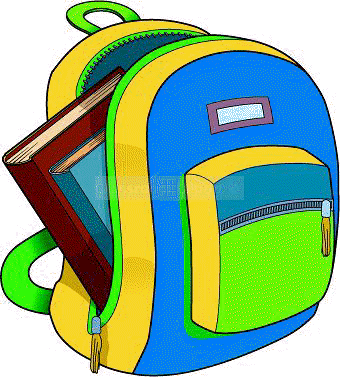 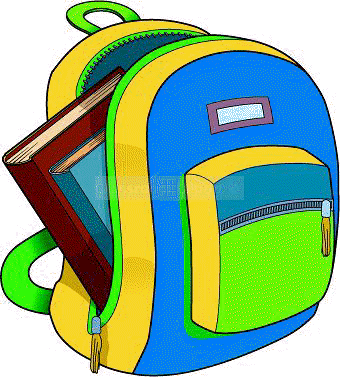 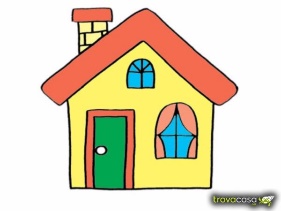 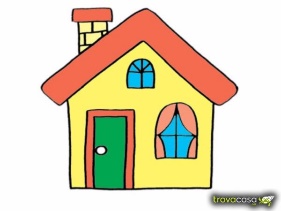 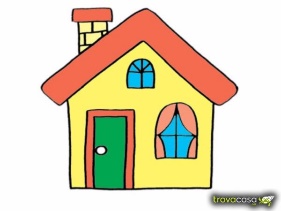 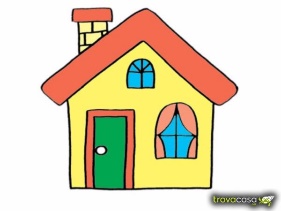 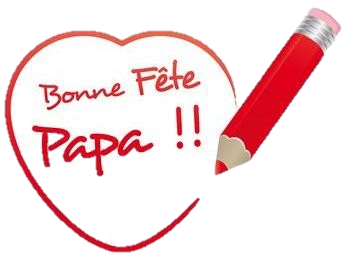 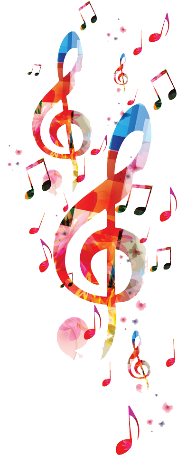 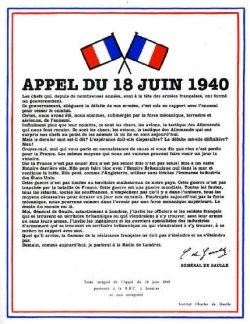 été
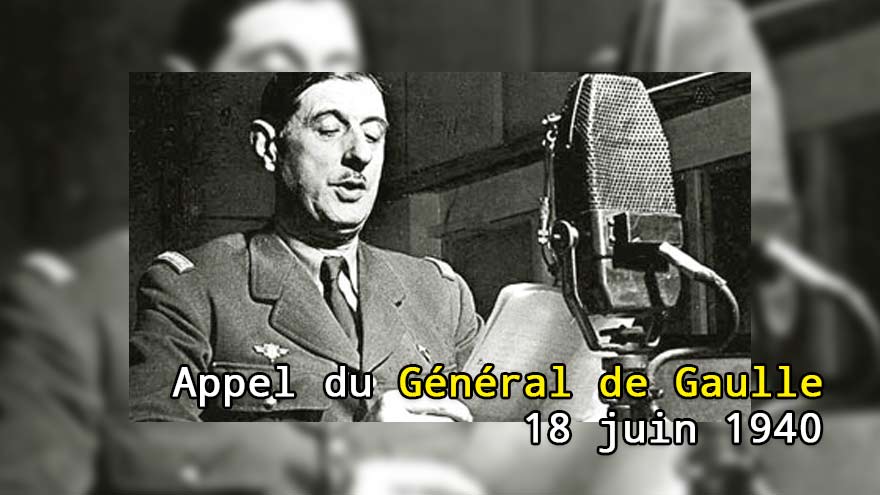 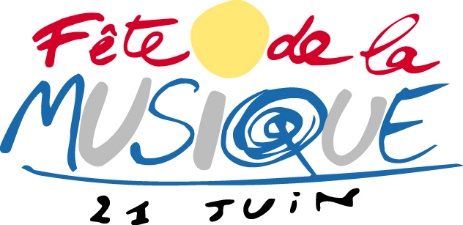 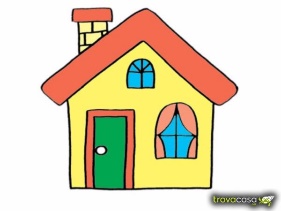 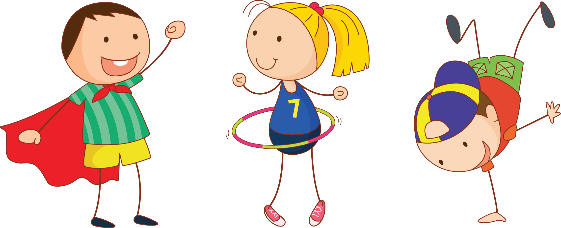 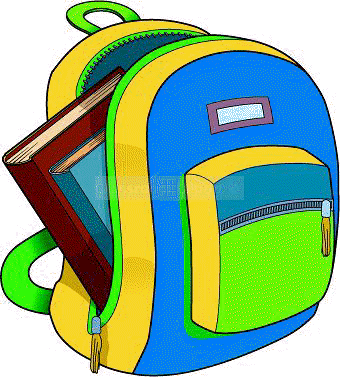 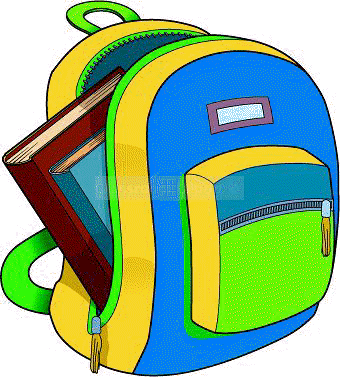 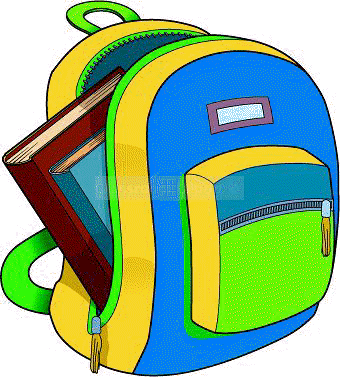 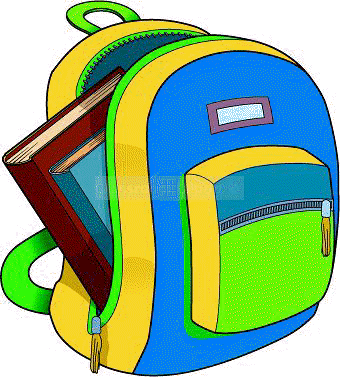 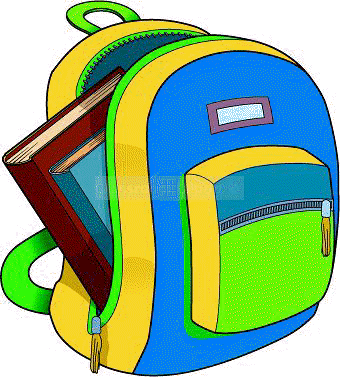 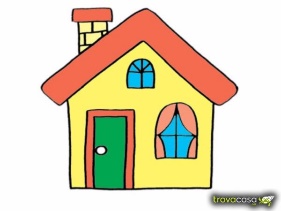 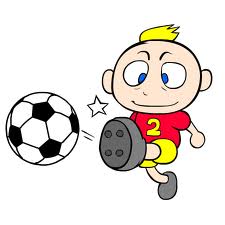 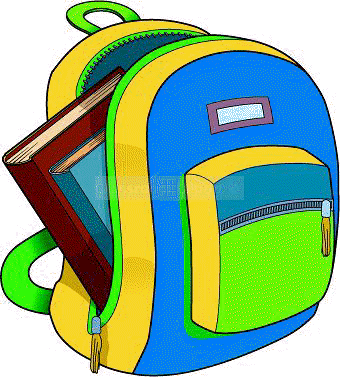 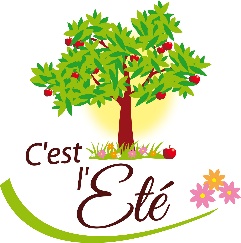 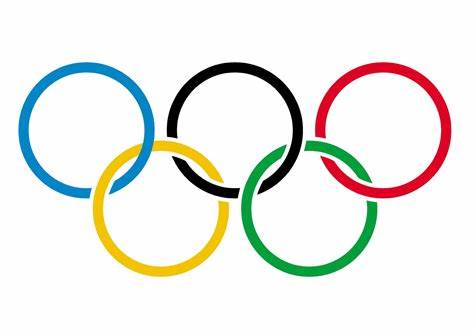 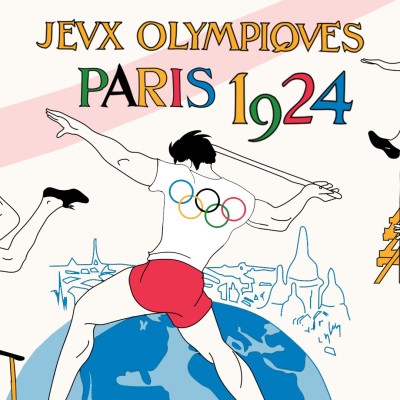 été
Il y a 100 ans
5 juillet 1924
Juillet   2024
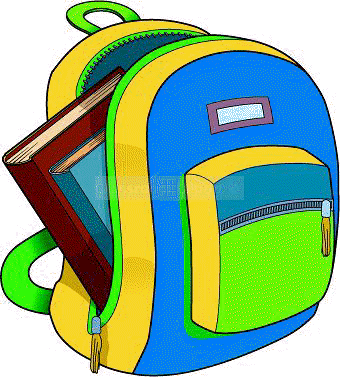 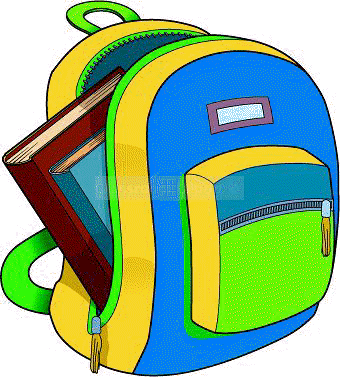 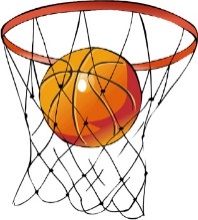 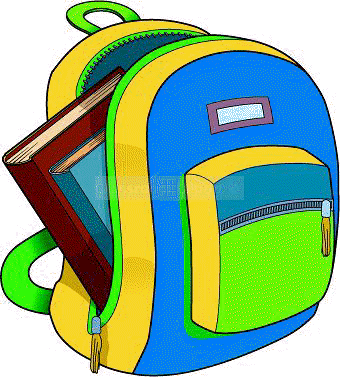 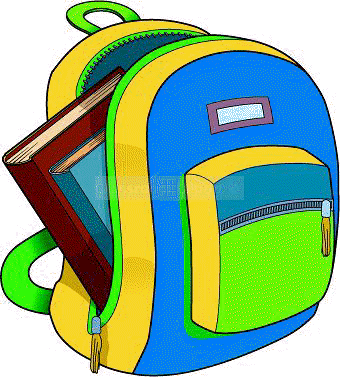 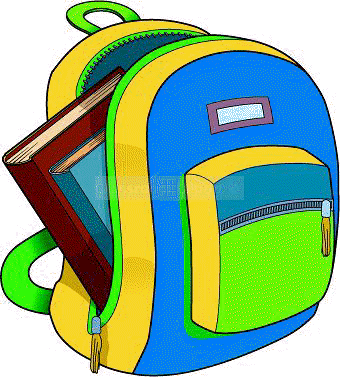 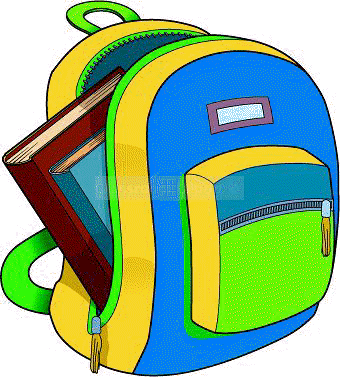 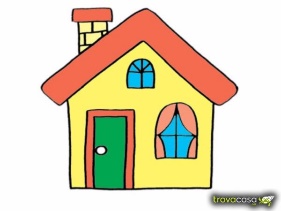 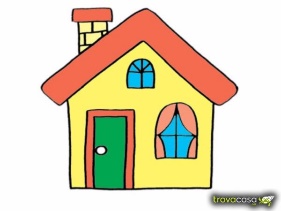 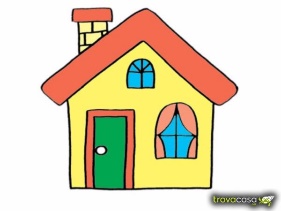 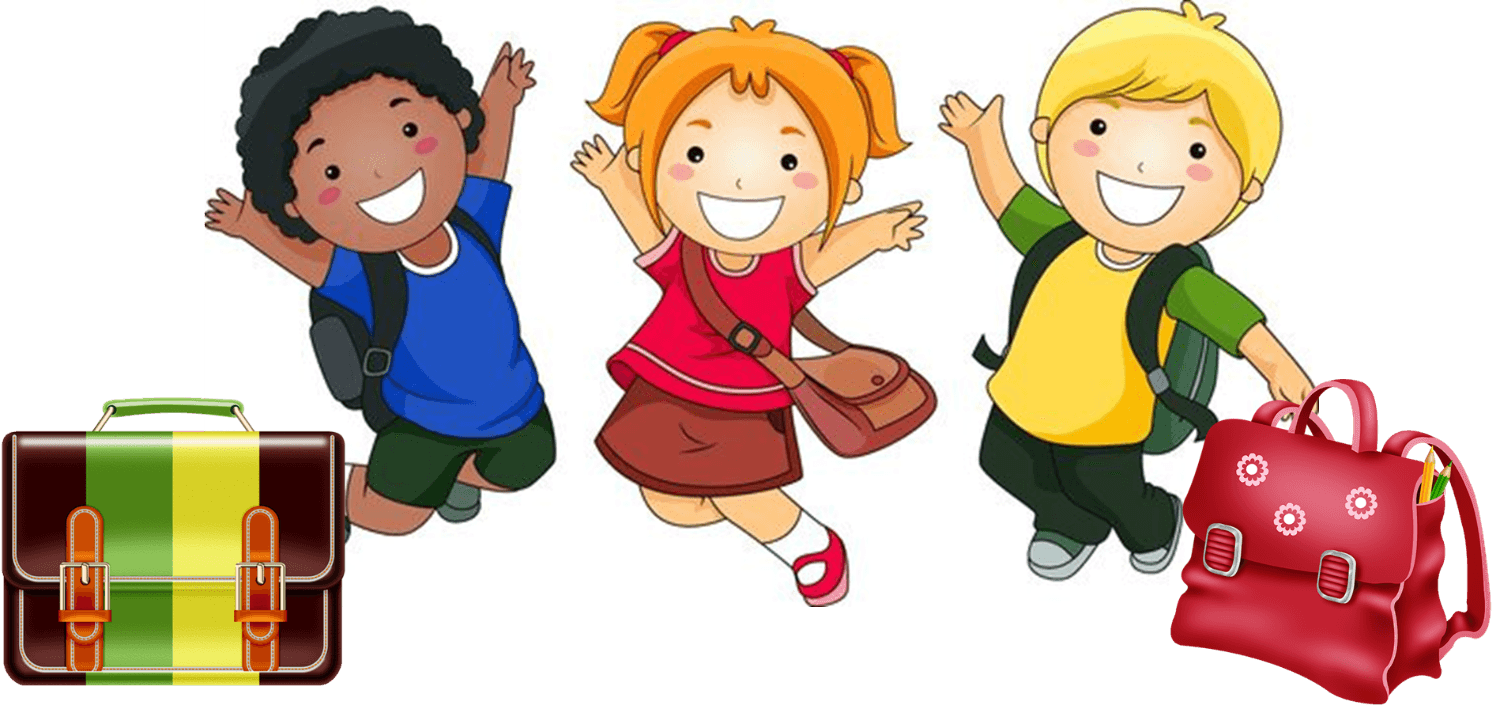 Dernier jour d’école !
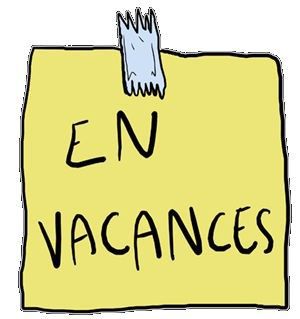 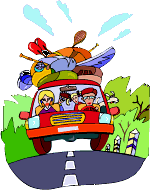 été
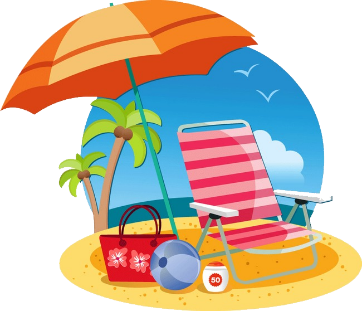 Juillet   2024
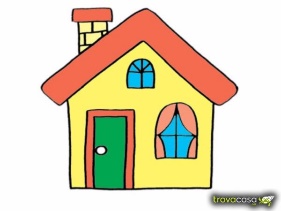 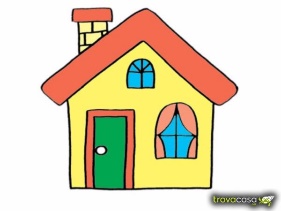 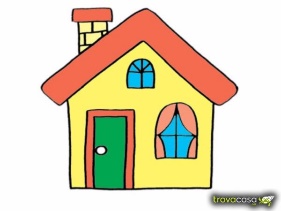 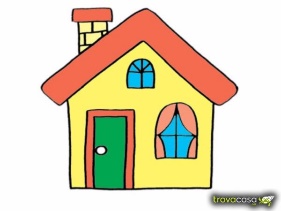 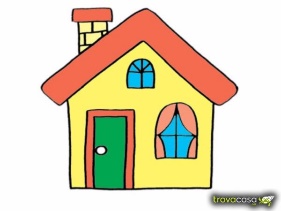 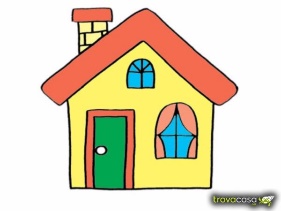 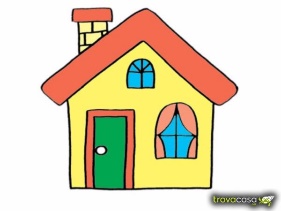 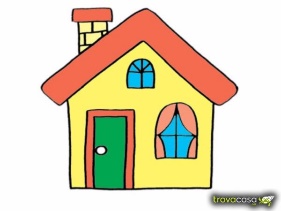 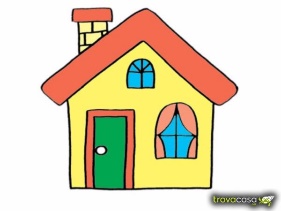 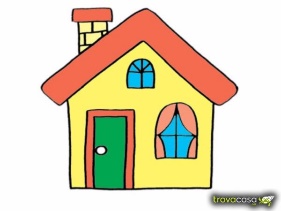 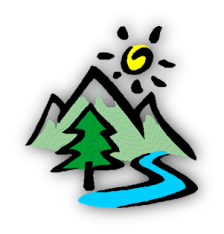 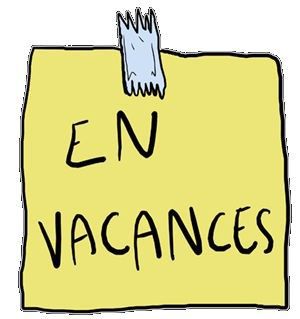 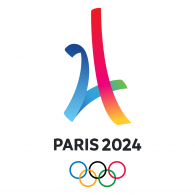 été
Juillet   2024
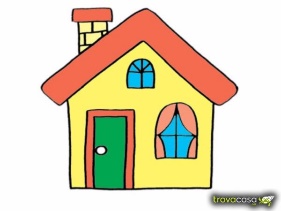 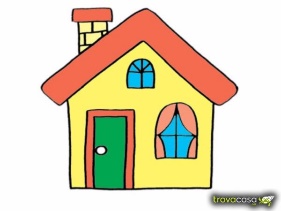 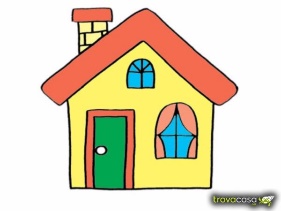 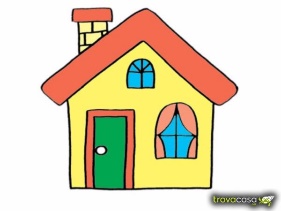 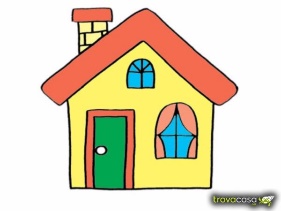 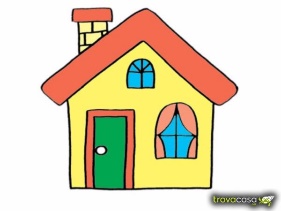 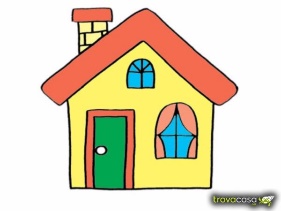 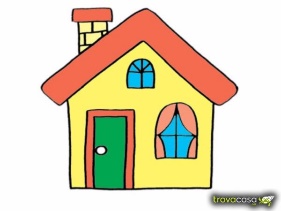 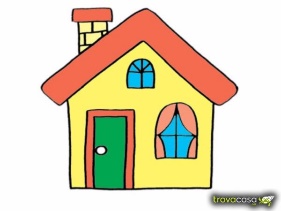 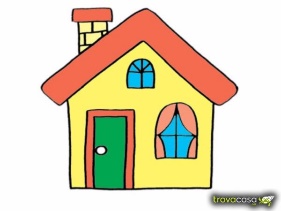 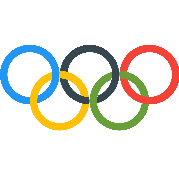 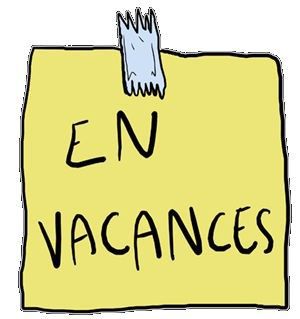 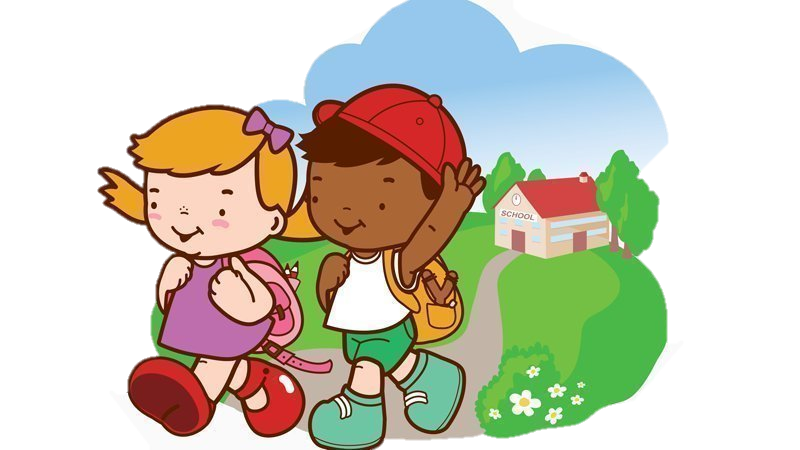 été
Août   2024
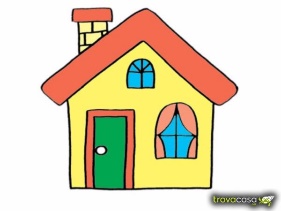 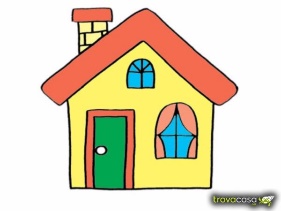 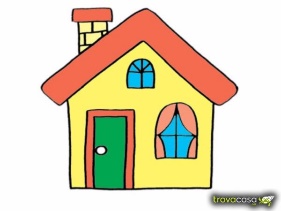 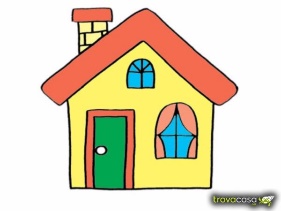 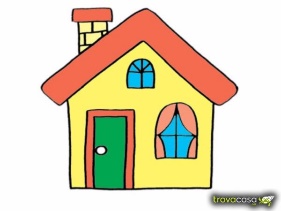 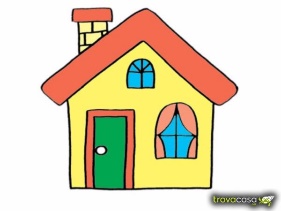 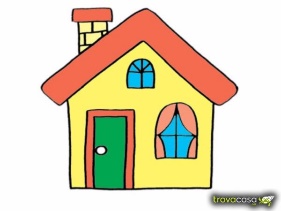 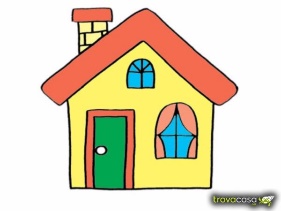 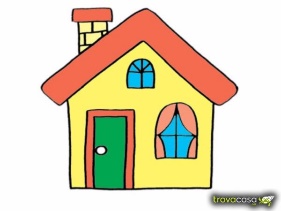 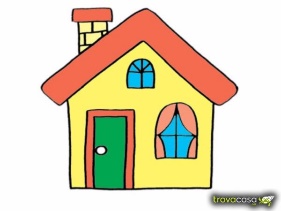